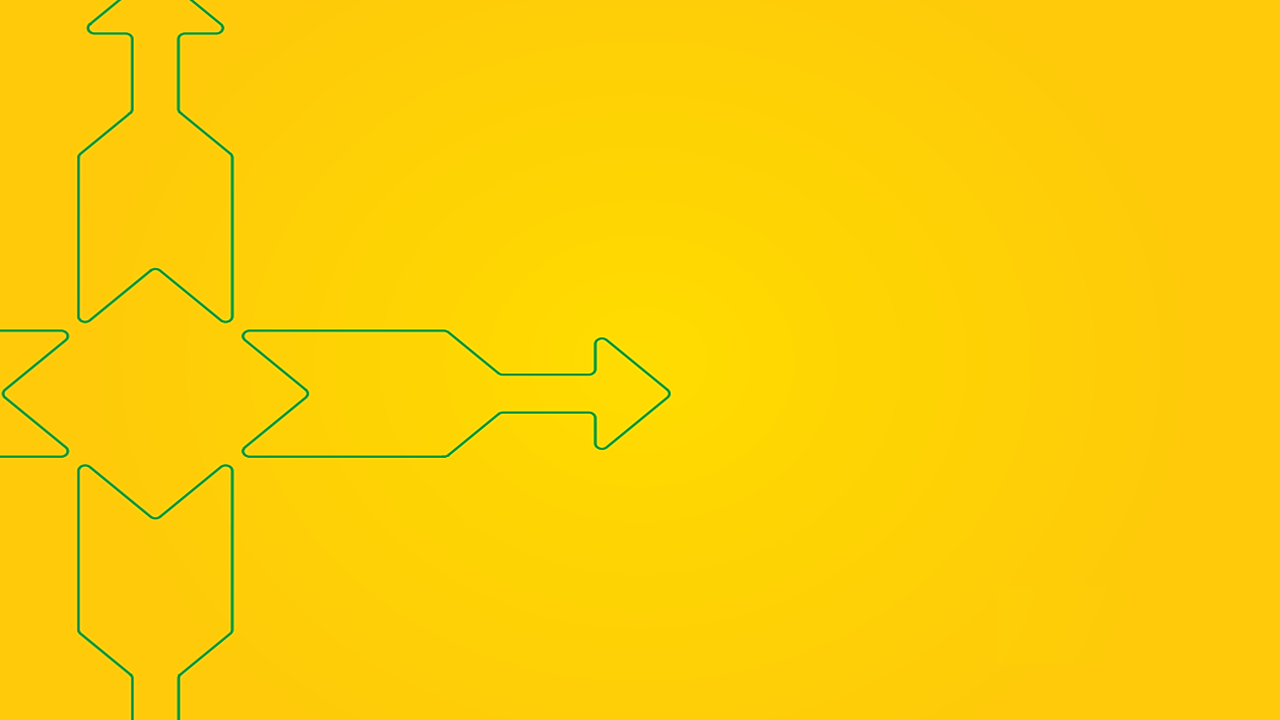 ENFRENTAMENTO DA CRISE HÍDRICA
MONITORAMENTO
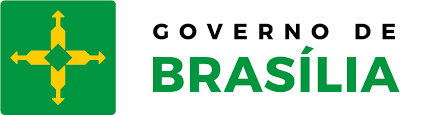 Reunião do Conselho Distrital de Recursos Hídricos

 Subsecretaria de Políticas Públicas
Secretaria de Estado da Casa Civil, Relações Institucionais e Sociais

Brasília-DF, 24/5/2017
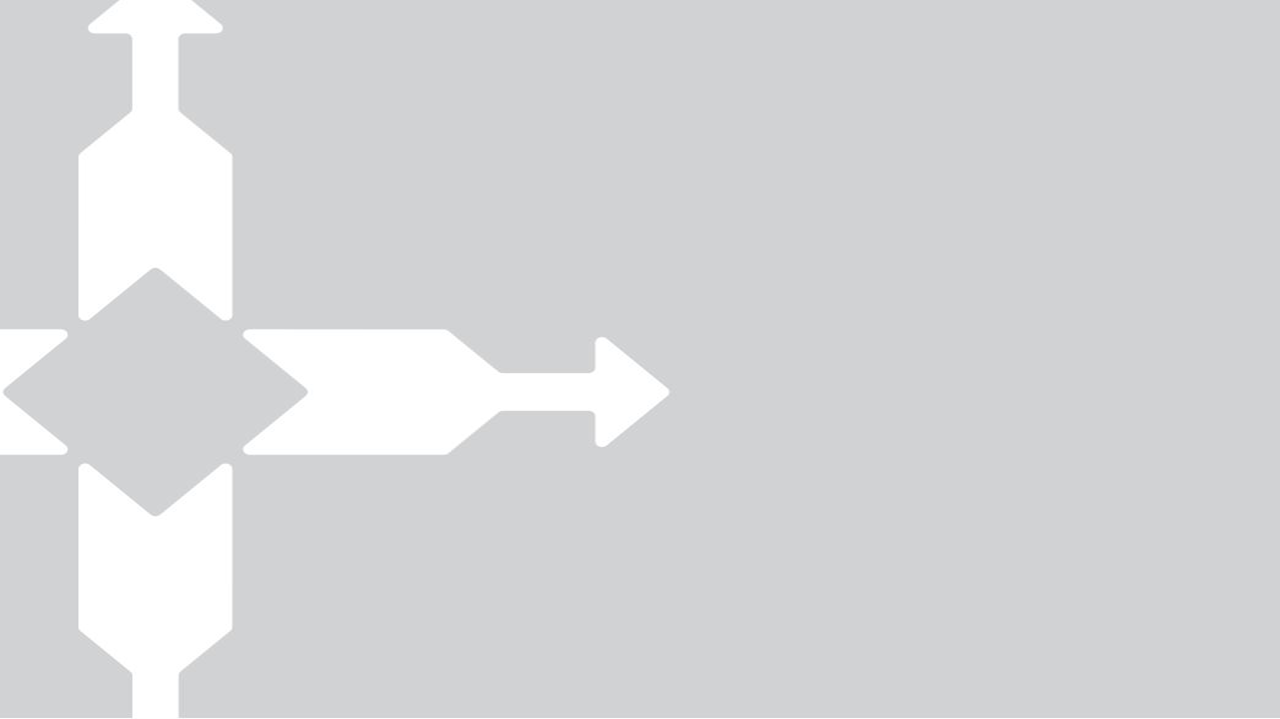 DIMENSÕES DO ENFRENTAMENTO DA CRISE HÍDRICA
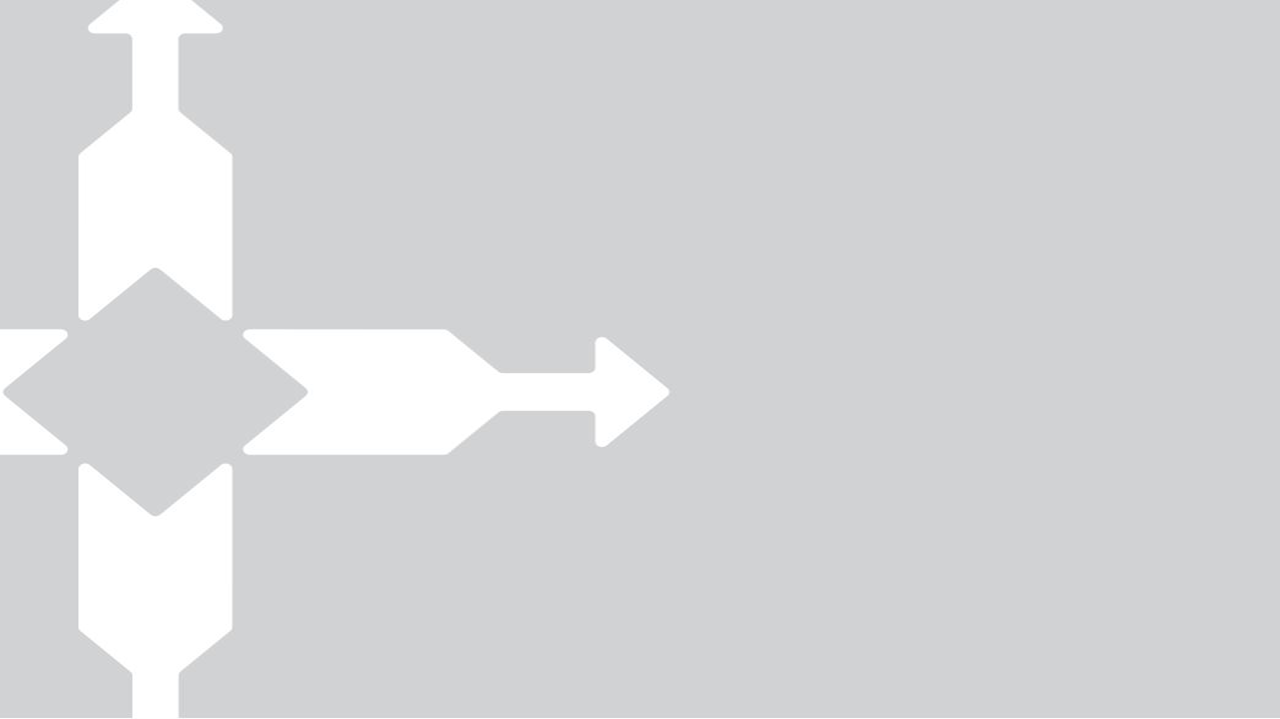 ESTRATÉGIAS DE MONITORAMENTO 
 
Referência: Consolidação de iniciativas de Governo para o Enfrentamento da Crise Hídrica

Premissas: Integração e Compartilhamento de Informações

Interlocução qualificada: Pontos Focais nos Órgãos e Entidades do GDF

Dimensões Temáticas: Pontos de Controle periódicos 

Parâmetros de Controle: Indicadores e Planos Operacionais das Ações Integradas
FISCALIZAÇÃO
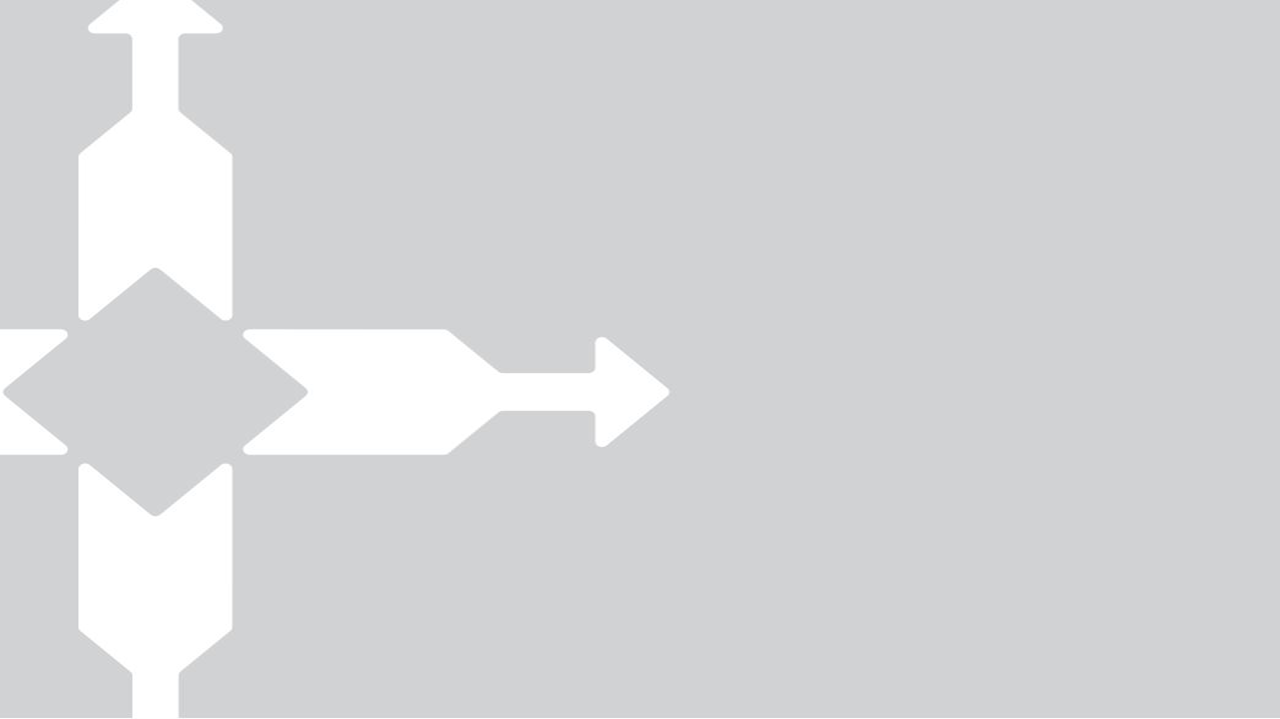 Órgãos do GDF 

ADASA, IBRAM, AGEFIS, SEAGRI, PMDF, DEFESA CIVIL, PCDF, CBMDF, SOPS, SEGETH, EMATER
Operações integradas de órgãos de fiscalização no Sistema Descoberto - foco em captações de águas superficiais e parcelamentos de solo irregulares com fins urbanos;

 Ações de fiscalização na região do Descoberto: 
notificação de 24 empresas de perfuração de poços artesianos
Notificação de 266 postos de combustíveis com perfurações de poços irregulares para lava a jatos. Destes:
231 foram autuados por falta de Licença de Funcionamento; 
8 estabelecimentos possuíam Licença de Funcionamento; e 
27 foram encontrados fora de atividade;
 Identificação de 126 áreas com parcelamento irregular do solo, sendo: 
25 áreas parceladas totalmente para fins urbanos; 
50 áreas parceladas de forma mista (urbanas e rurais); e 
51 áreas com características rurais.
FISCALIZAÇÃO
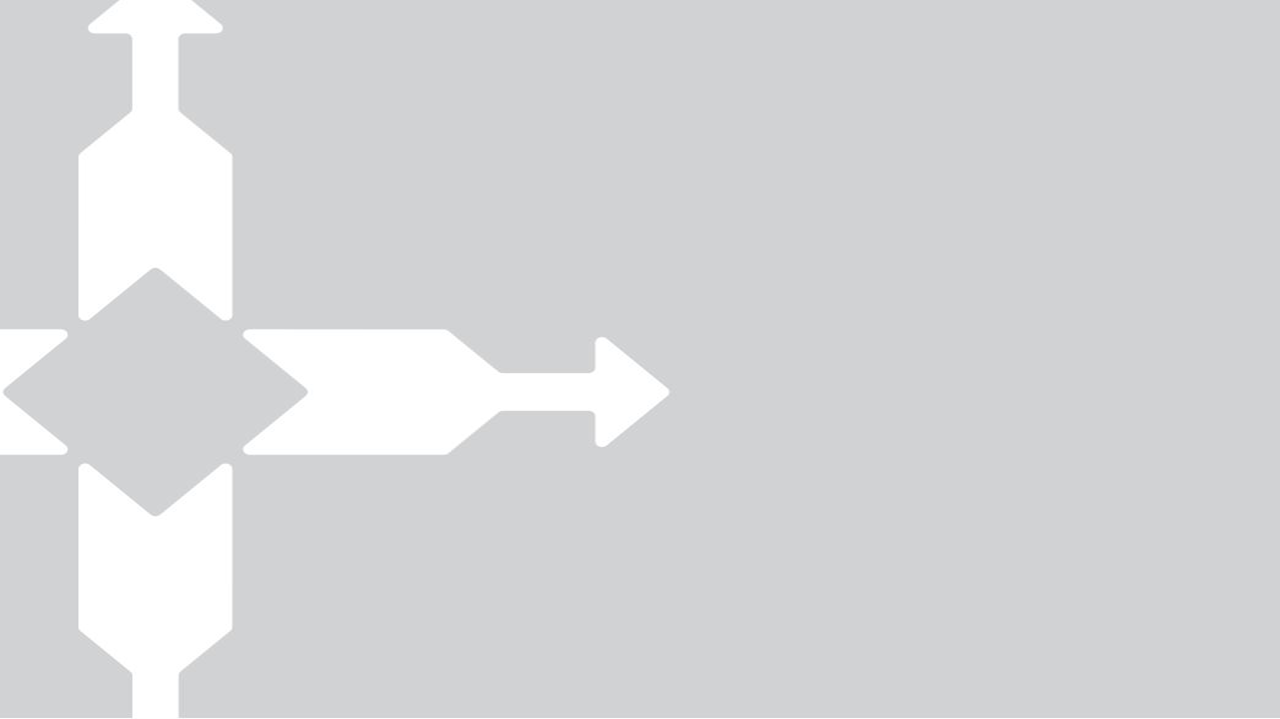 Órgãos do GDF 

ADASA, IBRAM, AGEFIS, SEAGRI, PMDF, DEFESA CIVIL, PCDF, CBMDF, SOPS, SEGETH, EMATER
Ações de fiscalização na região do Descoberto (cont.): 

Desconstituição de canais irregulares e imposição de restrições na vazão de canais para irrigação, resultando na devolução de cerca de 540 litros/s para o Sistema;
Mapeamento aerofotogramétrico de 17% da Bacia do Rio Descoberto (15 microbacias).

Com o advento da IN SVS/SES nº 15, de 15/05/2017, a partir de junho, deverá iniciar-se a fiscalização do “Transporte Alternativo de Água Potável (Caminhões–pipa)” a ser realizada pela Subsecretaria de Vigilância à Saúde da Secretaria de Estado de Saúde. 

Intensificação das ações de fiscalização na Bacia do Santa Maria-Torto em parceria com órgãos federais e estaduais (ANA, ICMBio, INCRA e SECIMA/GO).
REGULAÇÃO
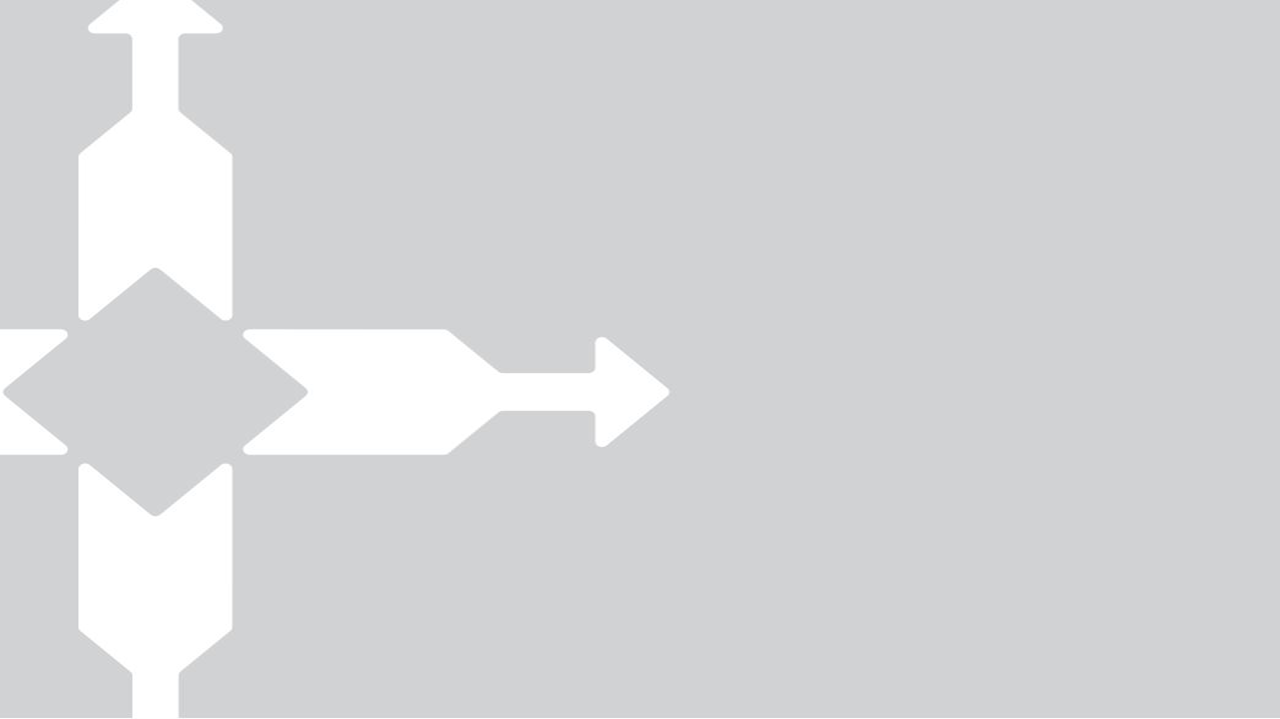 RESOLUÇÕES 2017 - ADASA

Res. ADASA nº 01/2017, de 15/02/2017 - Limita a vazão captada pela CAESB no Sistema Descoberto.

Res ADASA nº 02/2017, de 17/02/2017 – Reduz a vazão captada pela CAESB no Sistema Santa Maria-Torto.

Res. Conjunta ADASA/SECIMA-GO/ANA nº 01, de 06/03/2017 - Estabelece meta volumétrica para o reservatório do Descoberto e determinou restrições na captação de recursos hídricos na Bacia.

Res. ADASA nº 06, de 05/04/2017 - Estabelece procedimentos operacionais para aplicação dos recursos oriundos da Tarifa de Contingência.

Res. ADASA nº 8, de 15/05/2017 - Suspende a cobrança da Tarifa de Contingência por prazo indeterminado.

Res. ADASA nº 9, de 15/05/2017 - Estabelece a Curva de Acompanhamento do volume útil do Reservatório do Descoberto para o ano de 2017.
REGULAÇÃO
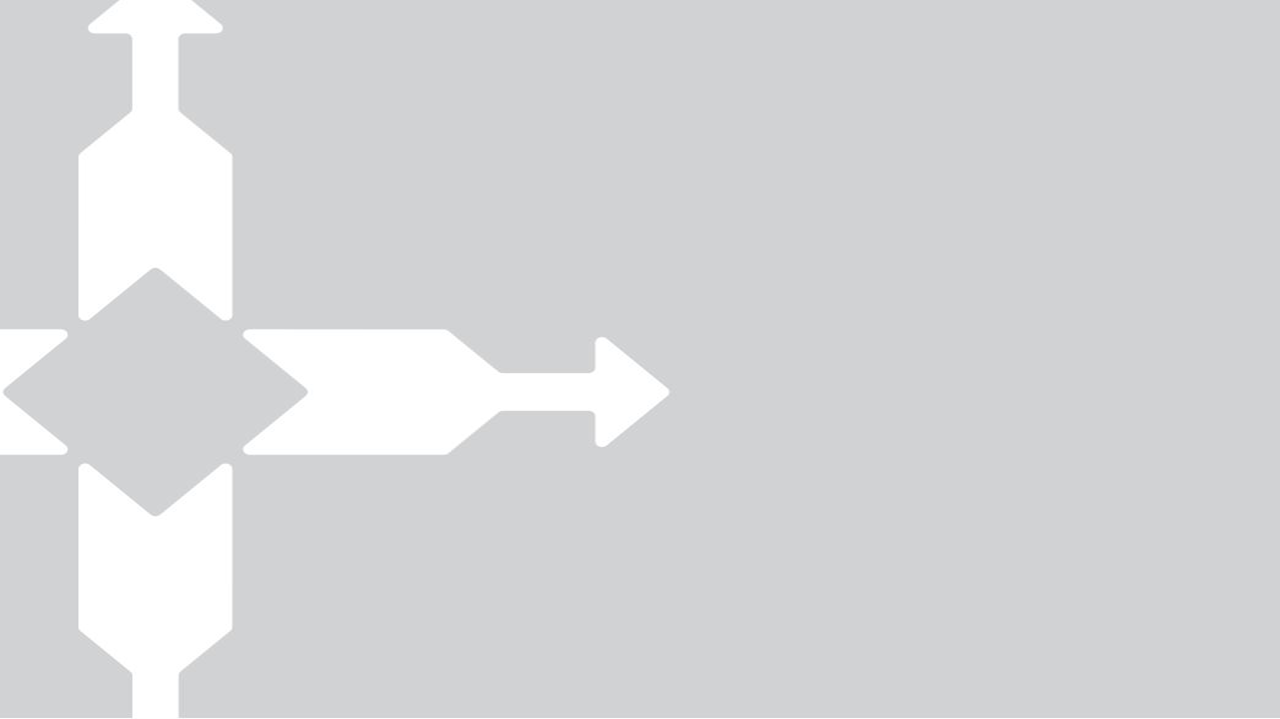 ADASA
AÇÕES EM CURSO

Redução do consumo de água em Órgãos do GDF - Contratação da consultoria que implementou o Programa de Uso Racional de Água (PURA) no estado de São Paulo (SABESP);

Sistema de Informações dos Serviços de Água e Esgoto - SISAE em fase de testes (Res. ADASA nº 08/2016);

 Firmado, em 18/05/2017, contrato para elaboração do diagnóstico ambiental do Ribeirão Sobradinho.
SUBSECRETARIA DE VIGILÂNCIA À SAÚDE / SECRETARIA DE ESTADO DE SAÚDE 

Instrução Normativa SVS/SES nº 15, de 15/05/2017 – Regulamenta os “caminhões-pipa” (água potável). Estabelece a Certificação Sanitária de Vistoria de Veículos que captam, armazenam, transportam, distribuem e comercializem água potável para consumo humano no âmbito do Distrito Federal
INFRA
ESTRUTURA
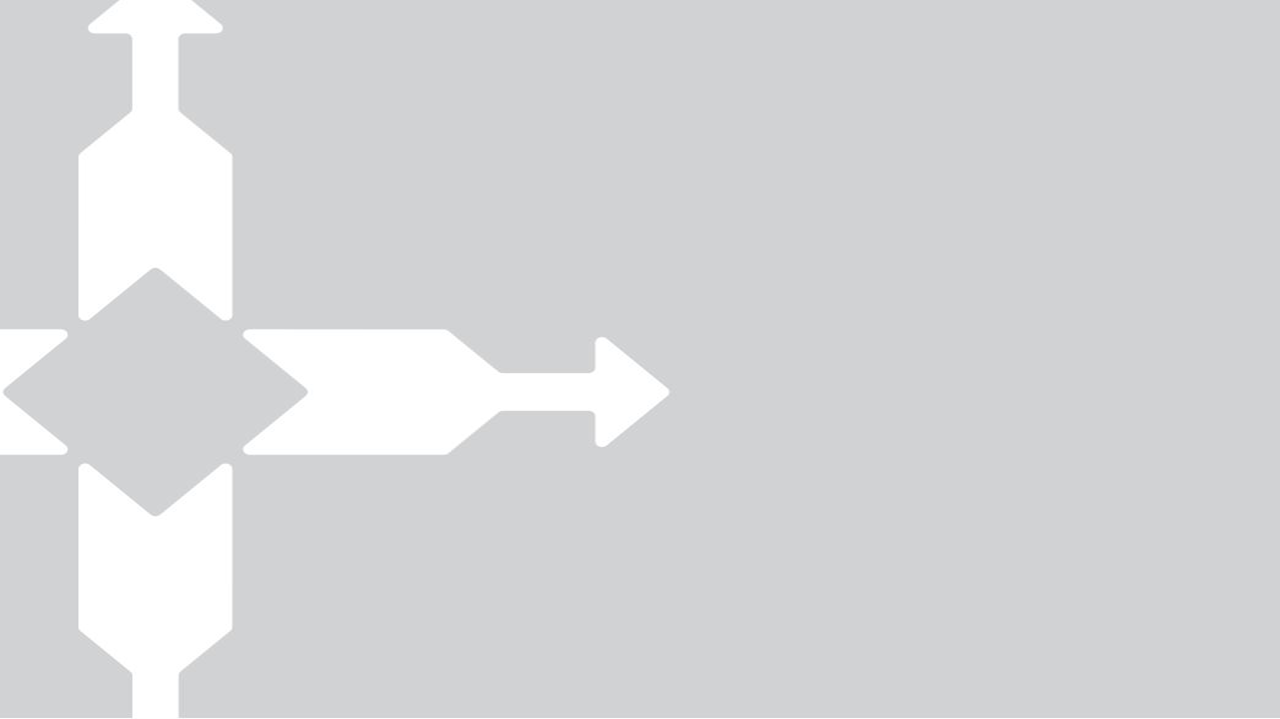 CAESB

EXPANSÃO DE CAPTAÇÃO DE ÁGUA
 
Subsistema Emergencial do Lago Norte;

Sistema Santa Maria - Ribeirão Bananal e Córrego Cabeça de Veado

Gama - Córregos Crispim e Alagados, Olhos D’Água e Ponte Terra.

Goiás - Sistema Corumbá IV;

Subsistema Definitivo do Lago Norte;

 Utilização do volume morto do reservatório do Descoberto;

Interligação dos Sistemas Descoberto e Santa Maria-Torto;

Substituição da rede de água da Asa Norte.
INFRA
ESTRUTURA
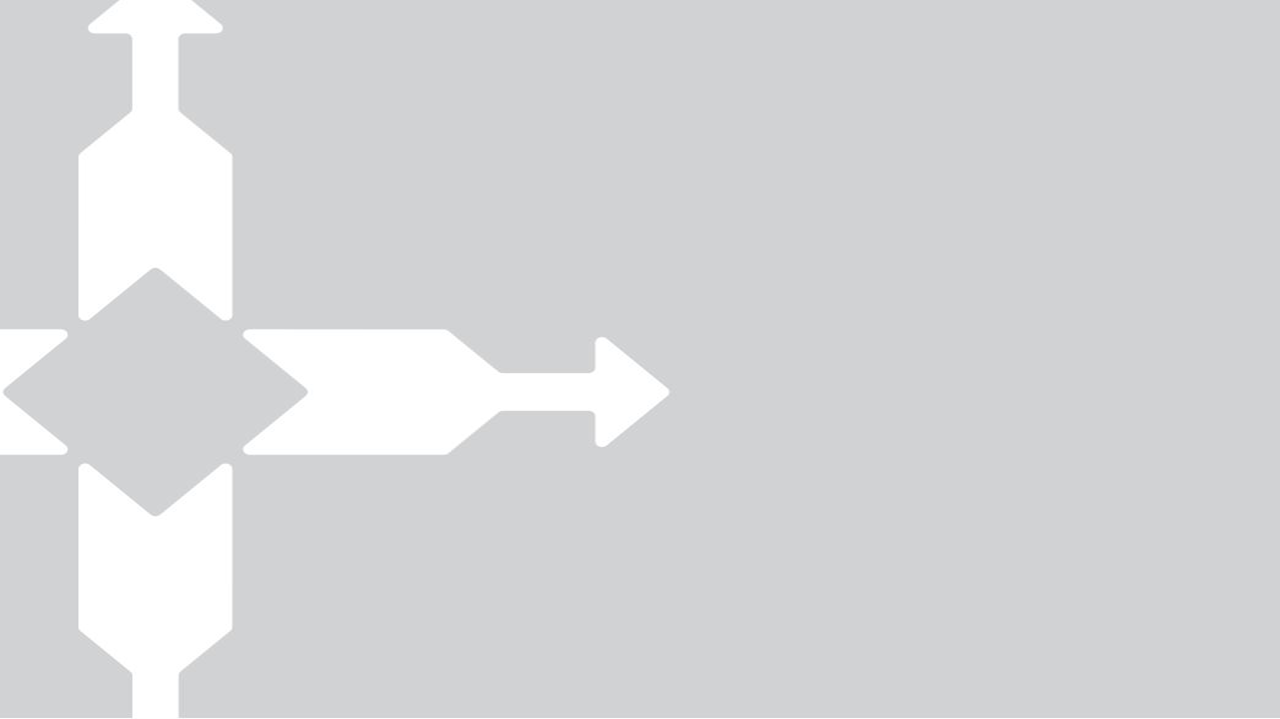 ADASA

AMPLIAÇÃO DA INFRAESTRUTURA DE MONITORAMENTO DE RECURSOS HÍDRICOS
16 estações telemétricas;

 60 estações de monitoramento da quantidade das águas;

57 estações de monitoramento da qualidade das águas superficiais;

 17 estações de monitoramento da qualidade das águas dos três reservatórios;

 22 pontos de monitoramento da qualidade da água a jusante das ETEs da CAESB;

 42 pares de poços para monitoramento de águas subterrâneas;

 Sala de situação de monitoramento de dados diversos sobre os recursos hídricos dos principais corpos d’água e nível dos três grandes Reservatórios (Lago Paranoá, Descoberto e Santa Maria).
INFRA
ESTRUTURA
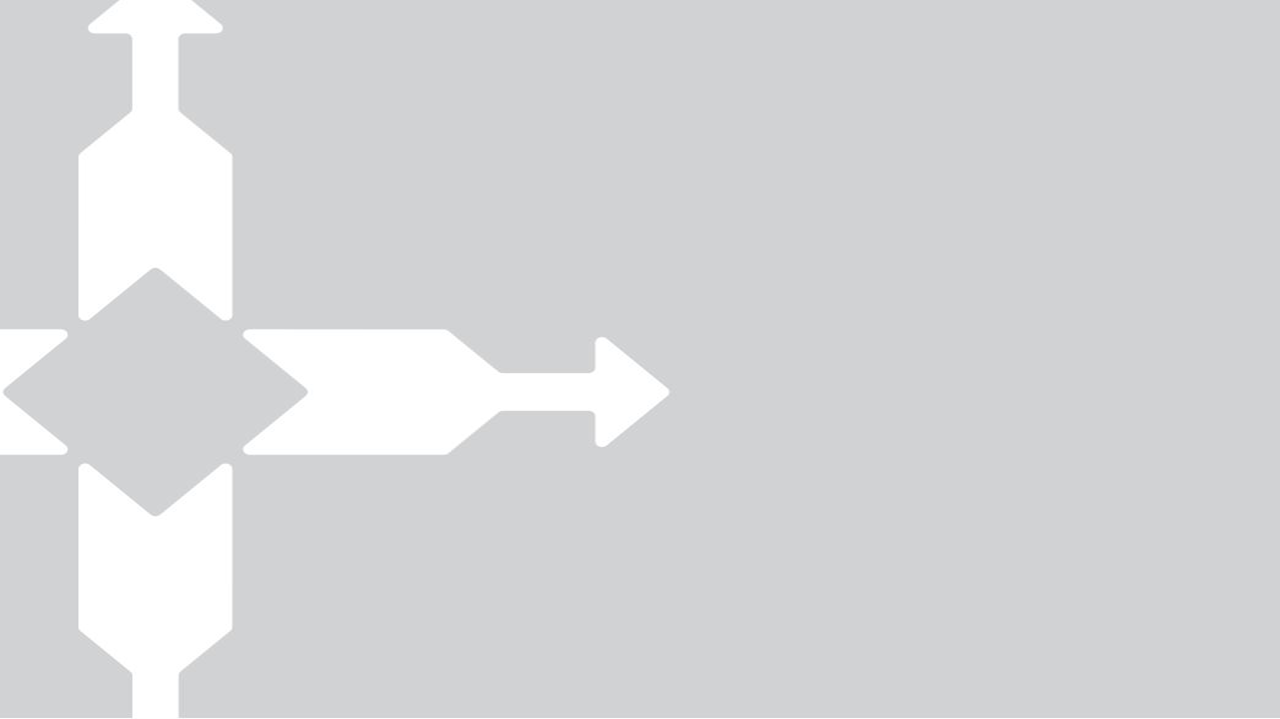 EMATER

AUMENTO DA EFICIÊNCIA NA DISTRIBUIÇÃO E USO DE ÁGUA
Canalização de 7 cursos d’água no Sistema Descoberto – redução de perdas por infiltração. Entregues: Córregos Guariroba (2.900m) e Cristal (1.600m) e pontos críticos do Ribeirão Rodeador (30m);


Implantação de tanques revestidos para irrigação – redução de perdas por infiltração nos reservatórios de água. Aguarda aquisição das lonas plásticas;


 Recuperação de canais no Ribeirão Rodeador - em fase de elaboração do projeto executivo pela empresa contratada pela ADASA;


Adequação de estradas rurais – extensão e 160 km a revitalizar. Obras terão início após o período chuvoso com previsão de término até dez/2018;
INFRA
ESTRUTURA
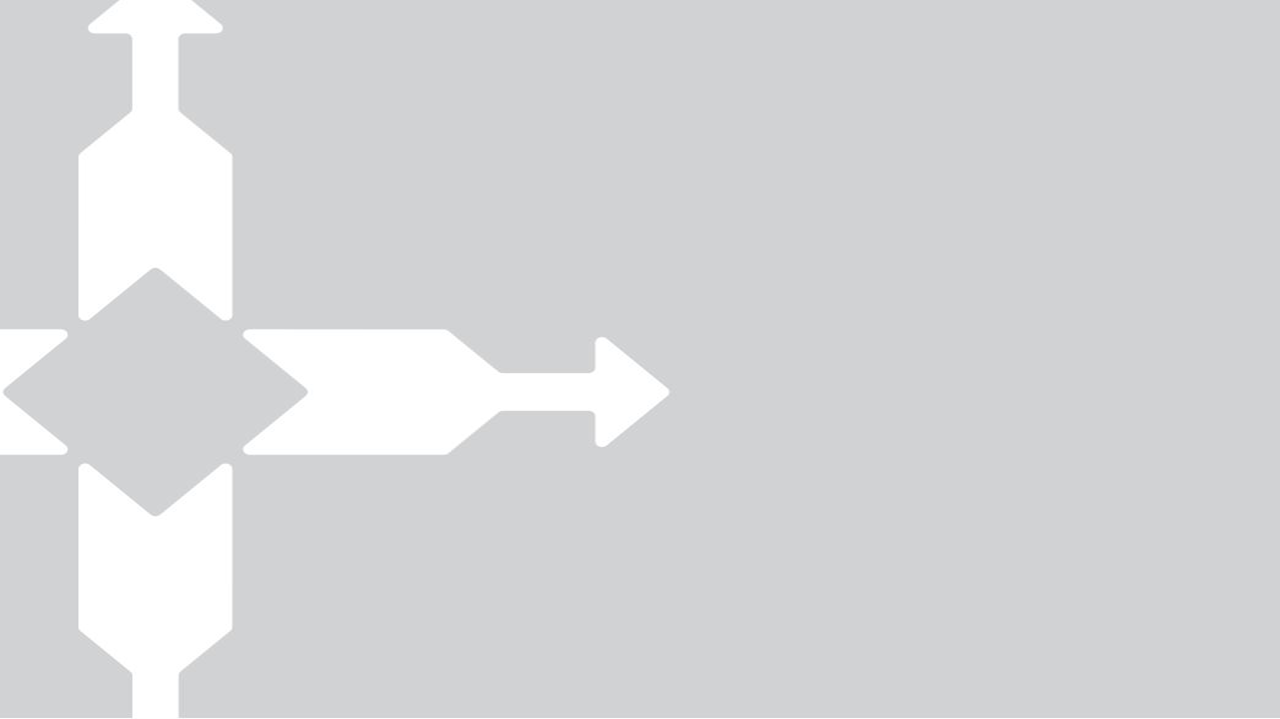 EMATER

AUMENTO DA EFICIÊNCIA NA DISTRIBUIÇÃO E USO DE ÁGUA
Terraceamento agrícola - 1.000 hectares a iniciar após o período chuvoso com previsão de término até dez/2018;


Incentivo ao correto manejo da irrigação -  321 planos de manejo efetivados (universo previsto de 642). Está previsto que todos os 642 agricultores irrigantes com outorga do Descoberto sejam contemplados até set/2017;


Conversão da irrigação convencional para sistemas poupadores na Bacia do Descoberto - depende de Projeto de Lei para abertura de crédito ao agricultor. Envolve área de 800 hectares e está prevista para conclusão até dez/2018. Esta ação é diretamente afetada pela redução das outorgas de uso de água .
EDUCAÇÃO
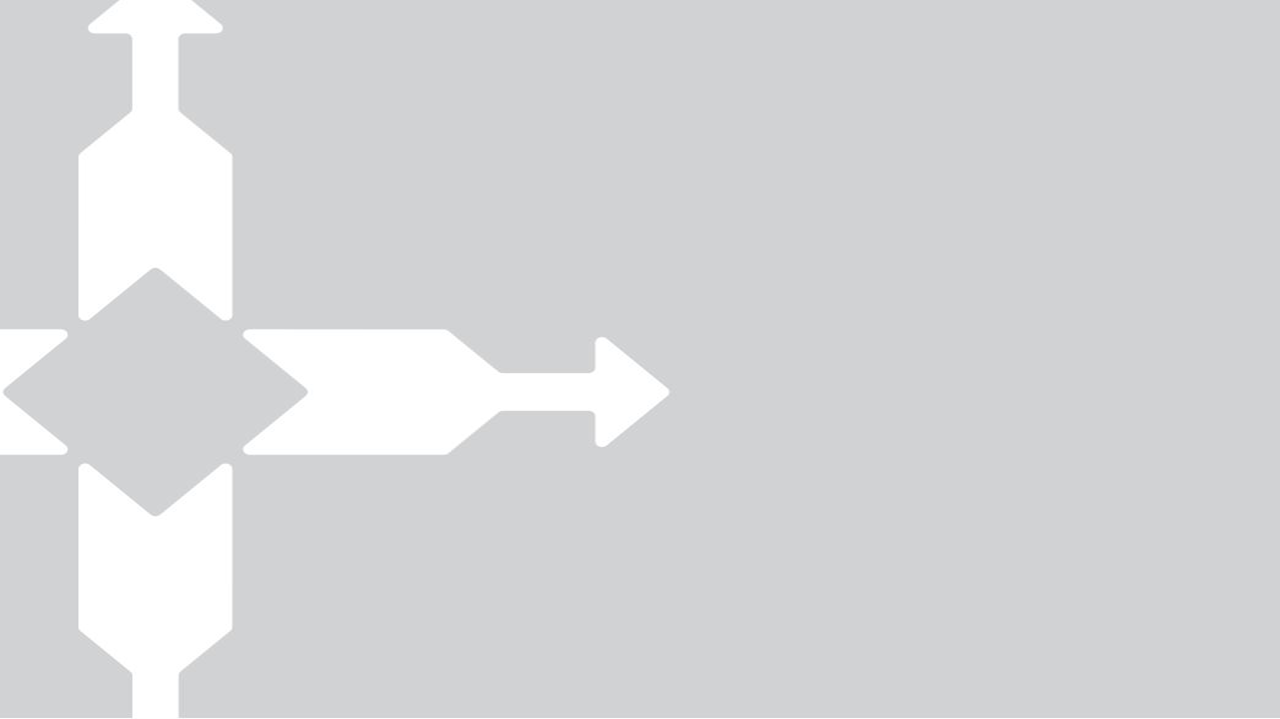 EMATER

	AÇÕES COM FOCO EM PRODUTORES RURAIS
Sensibilização sobre o uso da técnica de gotejamento em lugar da aspersão convencional na irrigação - em parceria com SEAGRI e CAESB, a Emater visitou todas as propriedades com agricultores irrigantes da Bacia do Alto do Descoberto, atingindo mais de 800 propriedades rurais, das quais 640 com irrigação;

Capacitação sobre dos Sistemas de Irrigação mais poupadores e eficientes no uso da água - 25 extensionistas rurais e técnicos já capacitados;

Oficinas sobre “Manejo da Irrigação” – foram realizados 7 treinamentos com a participação de 81 produtores rurais;

Plano Integrado de Educação Hídrica dos Agricultores - em parceria com SEAGRI, EMBRAPA, ADASA, CAESB, SEDESTMIDH, dentre outros, a Emater implementará este Plano de Capacitação até fev/2018.
EDUCAÇÃO
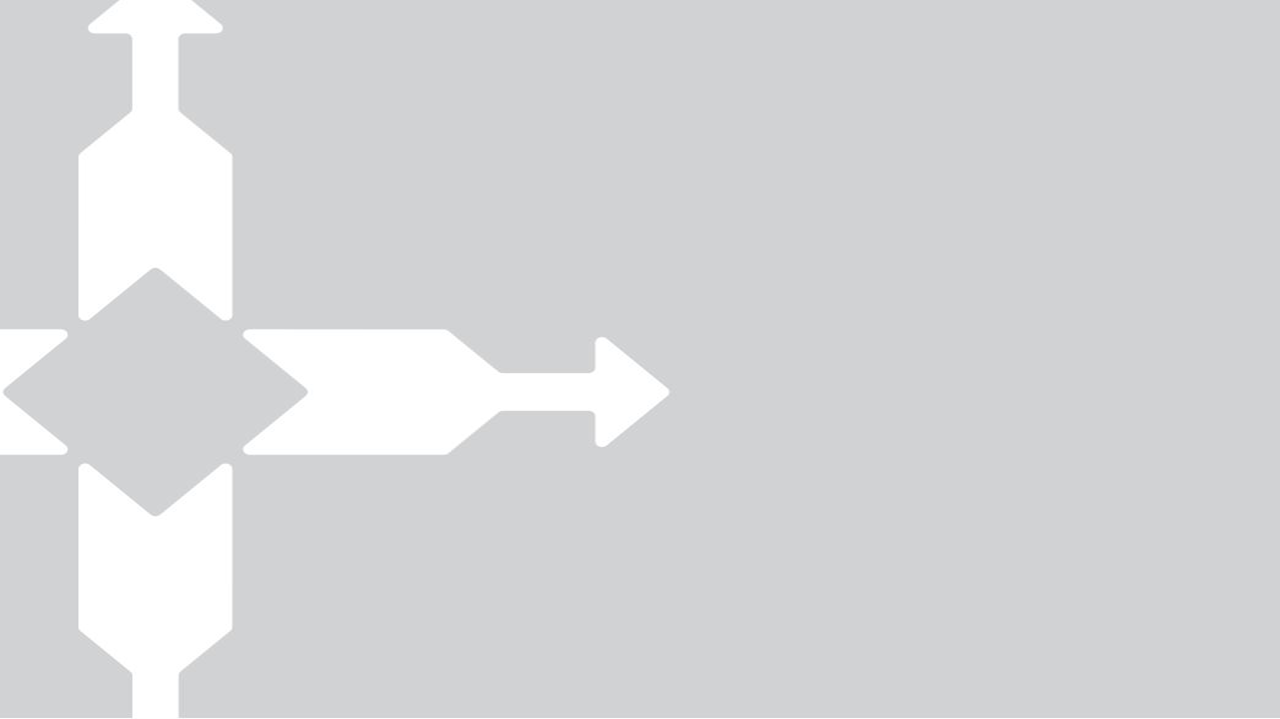 SECRETARIA DE ESTADO DE EDUCAÇÃO

AÇÕES COM FOCO EM ESCOLAS PÚBLICAS
Plano Integrado de Educação Hídrica nas Escolas Públicas – a Secretaria de Educação executa o Plano em conjunto com a CAESB, ADASA, IBRAM, AGEFIS, Defesa Civil, EMATER e Secretaria de Estado de Saúde. Início em maio/2017, por meio do Projeto Mensageiros da Água, que capacita professores para atuarem como multiplicadores em suas comunidades escolares tanto sobre o enfrentamento da crise hídrica como no combate aos focos de Aedes Egypti;

Formação do Agente Mobilizador da Comunidade Escolar – já realizado em 10 Regionais de Ensino, deverá alcançar todas as 14 Regionais até 30/05/2017. Capacitação efetuada por equipes da Secretaria de Educação, CAESB e SES/SVS/Vigilância Ambiental. 


-  02/06/2017: Dia de Combate ao Aedes no Distrito Federal - ações em todas as escolas públicas.
COMUNICAÇÃO
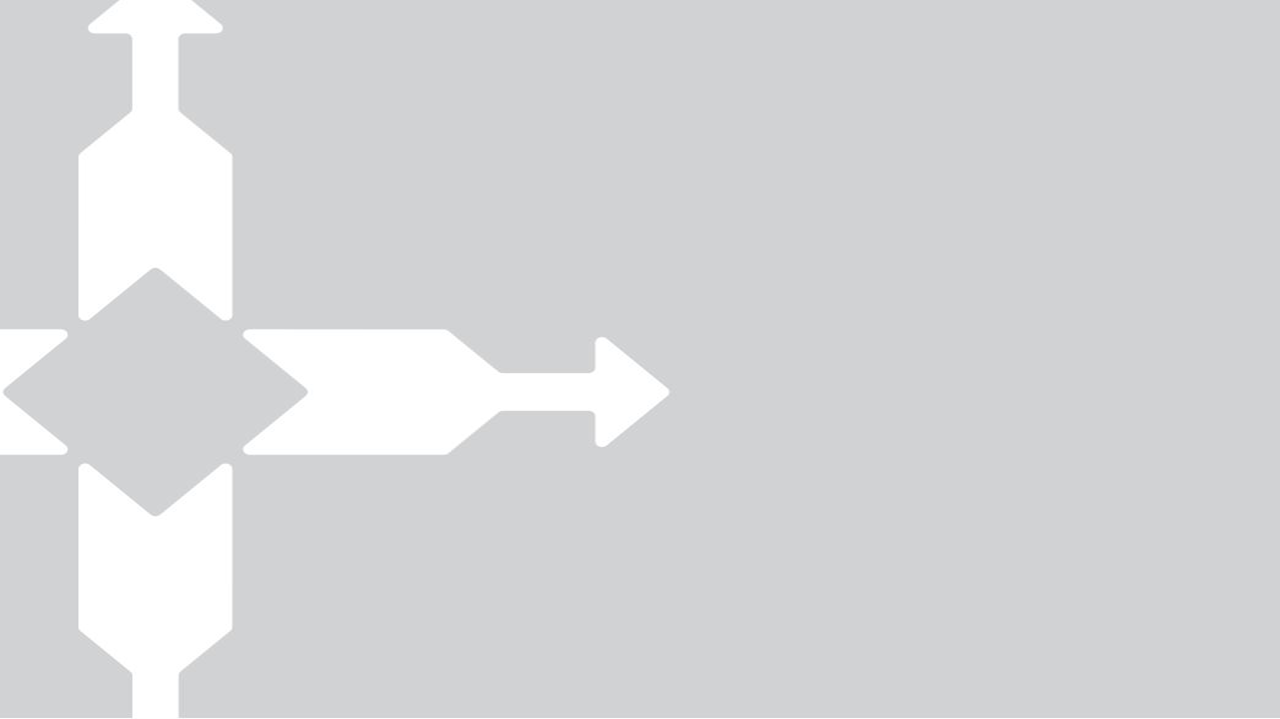 SECRETARIA DE ESTADO DE COMUNICAÇÃO

PRINCIPAIS AÇÕES
Temática “USO RACIONAL DA ÁGUA – Você e sua família podem ajudar” - confeccionados 500 mil folders e 2 mil cartazes. Os materiais foram distribuídos nas Coordenações Regionais de Ensino para divulgação nas escolas da rede pública do DF. 
Inclusão nas Redes Sociais, Rádios e Mídia Televisiva de propagandas alusivas à Crise Hídrica, com foco na conscientização do consumo racional da água.
Campanhas publicitárias já veiculadas:
Consumo Consciente da Água – Produtor Rural – 24/01 a 05/02/2017: Conscientizar os produtores rurais para o uso racional da água no período de crise hídrica.
Uso racional da Água – 05 a 26/02/2017: Informar a população sobre as medidas de racionamento e orientação para evitar o desperdício de água.
Uso racional da Água 2 – 21/02 a 06/03/2017: Alertar a população para os riscos de desabastecimento de água em consequência dos baixos níveis dos reservatórios que abastecem todas as regiões do DF.
Dicas de economia de Água - 19/02 a 11/05/2017: Alertar a população quanto às mudanças de hábito, estimulando os cidadãos por meio de dicas importantes para economia de água.
Uso racional da Água 2.2 (Sustentação) – 26/03 a 07/04/2017: Esclarecimento sobre a situação hídrica do DF
SÓCIO
ECONÔMICA
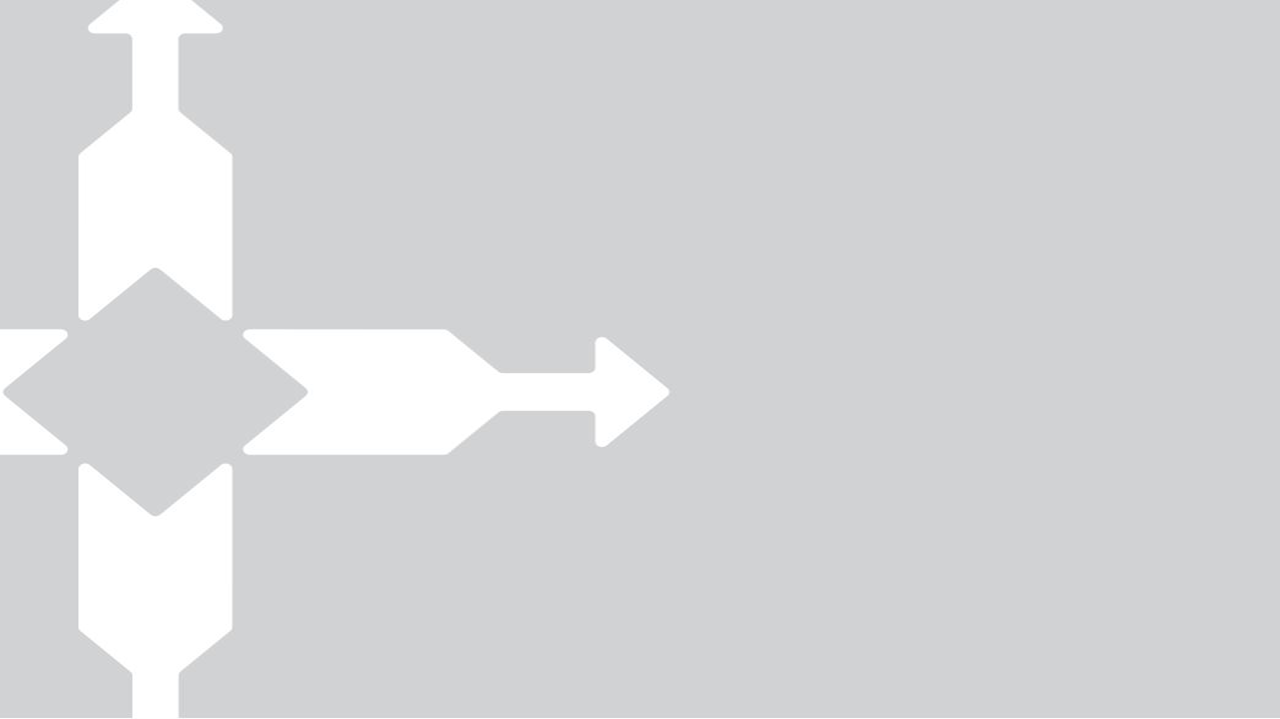 DIMENSÃO EM CONSTRUÇÃO
Esta Dimensão objetiva enfrentar os potenciais reflexos negativos que a situação de escassez hídrica poderá impor à economia local;

A Dimensão encontra-se em fase de aprofundamento com o envolvimento dos seguintes Órgãos do GDF: EMATER, SEMA, SEAGRI, SEDES, EMATER, CODEPLAN, SEDESTMDIH, ADASA, IBRAM e CAESB;

Construção dos quesitos para acompanhamento da Dimensão - o Escritório de Projetos Especiais da Governadoria - EPE/GAG apoiará metodologicamente, tomando-se em consideração quatro principais áreas: serviços governamentais, agricultura, comércio e indústria. A modelagem dos quesitos para o acompanhamento para a Dimensão  está prevista para concluir-se até o final de maio/2017;
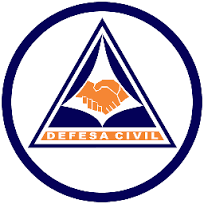 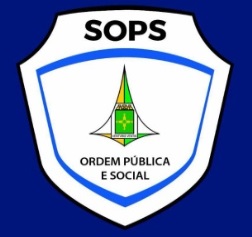 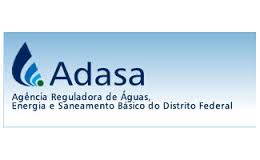 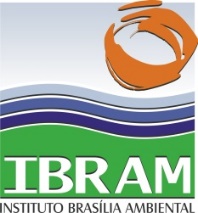 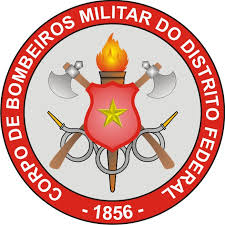 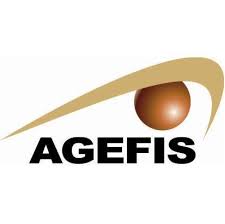 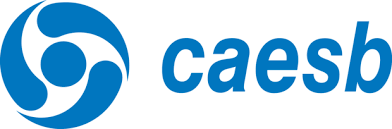 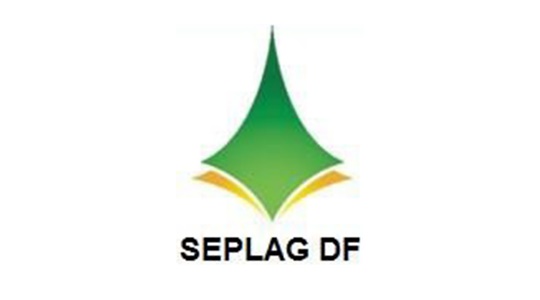 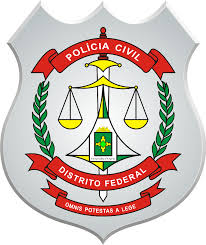 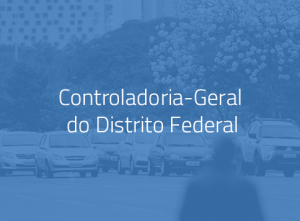 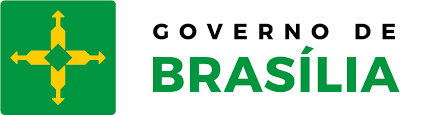 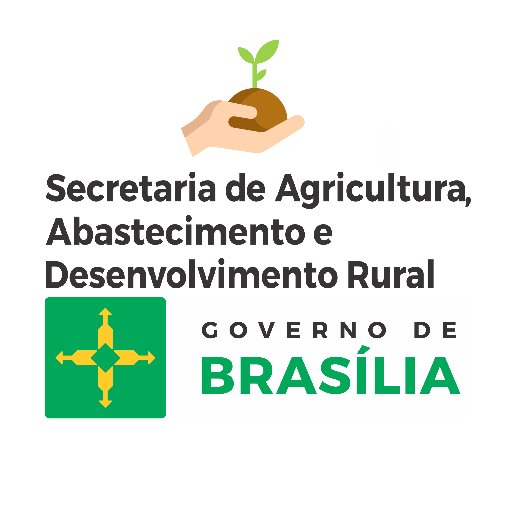 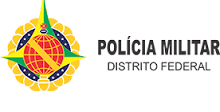 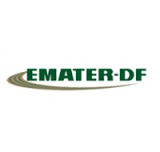 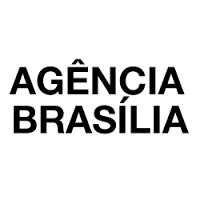 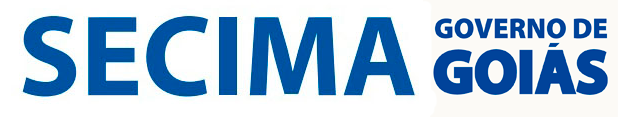 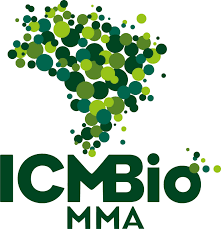 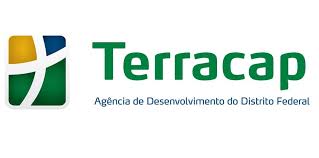 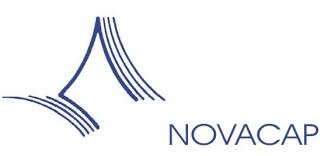 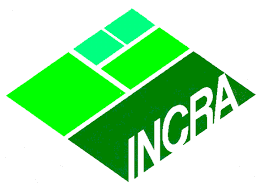 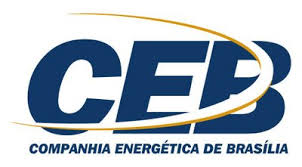 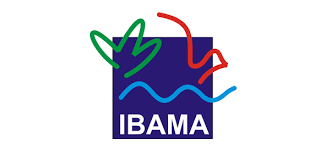 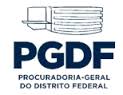 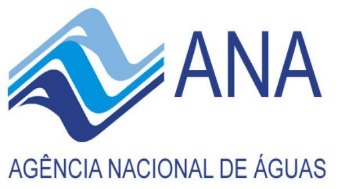